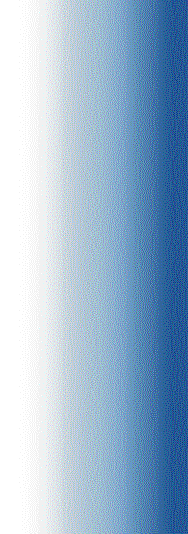 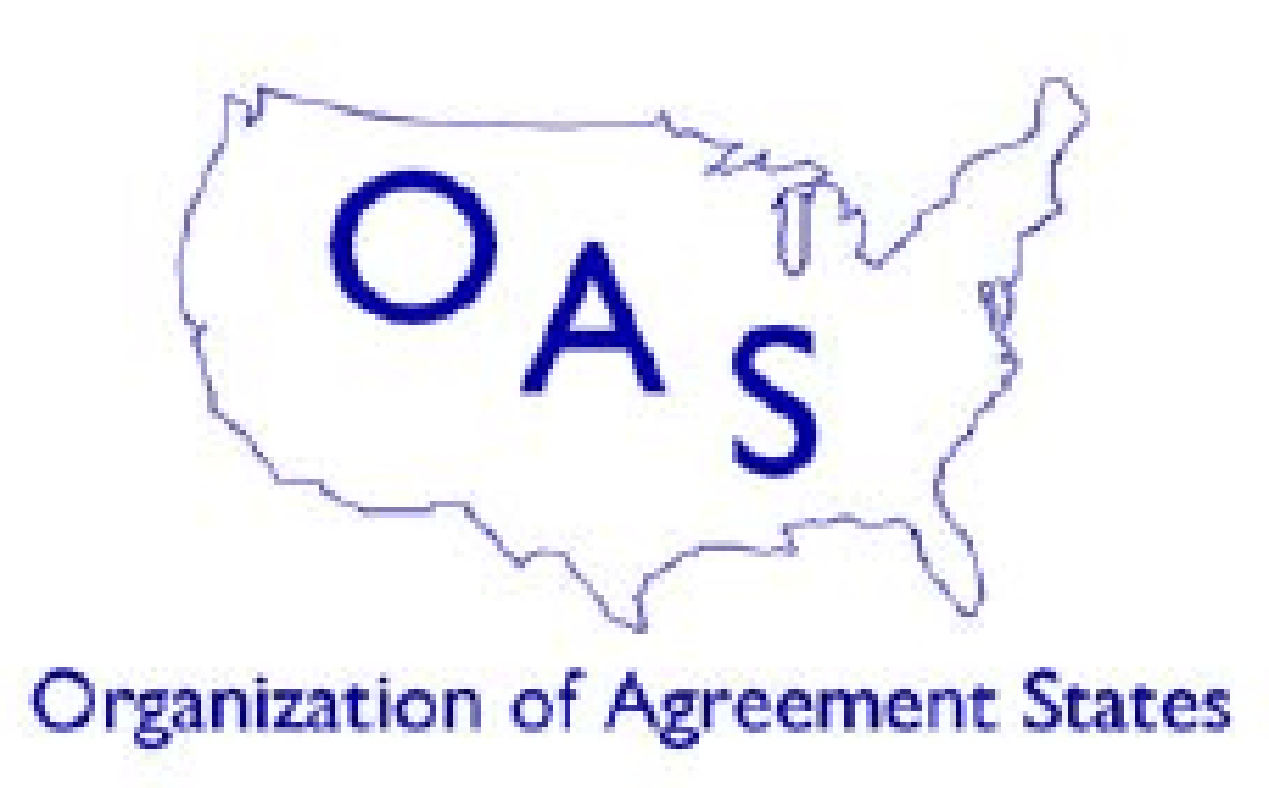 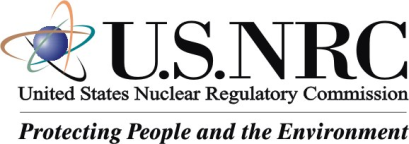 General License Modernization – Where Are We Now?Duncan WhiteUS Nuclear Regulatory CommissionAngela LeekState of IowaAugust 16, 2022
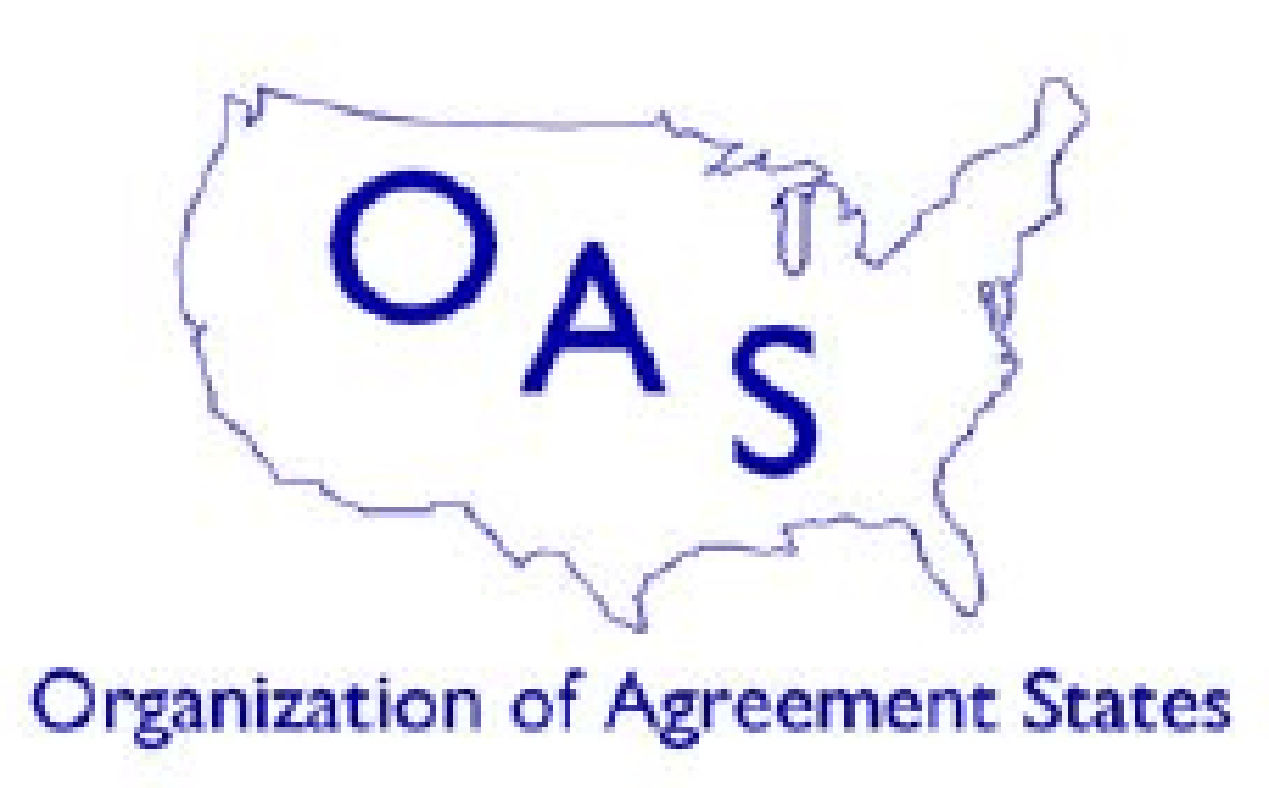 Agenda

Current GL Activities at the NRC – Duncan

CRCPD/OAS Task Force – Angela
2
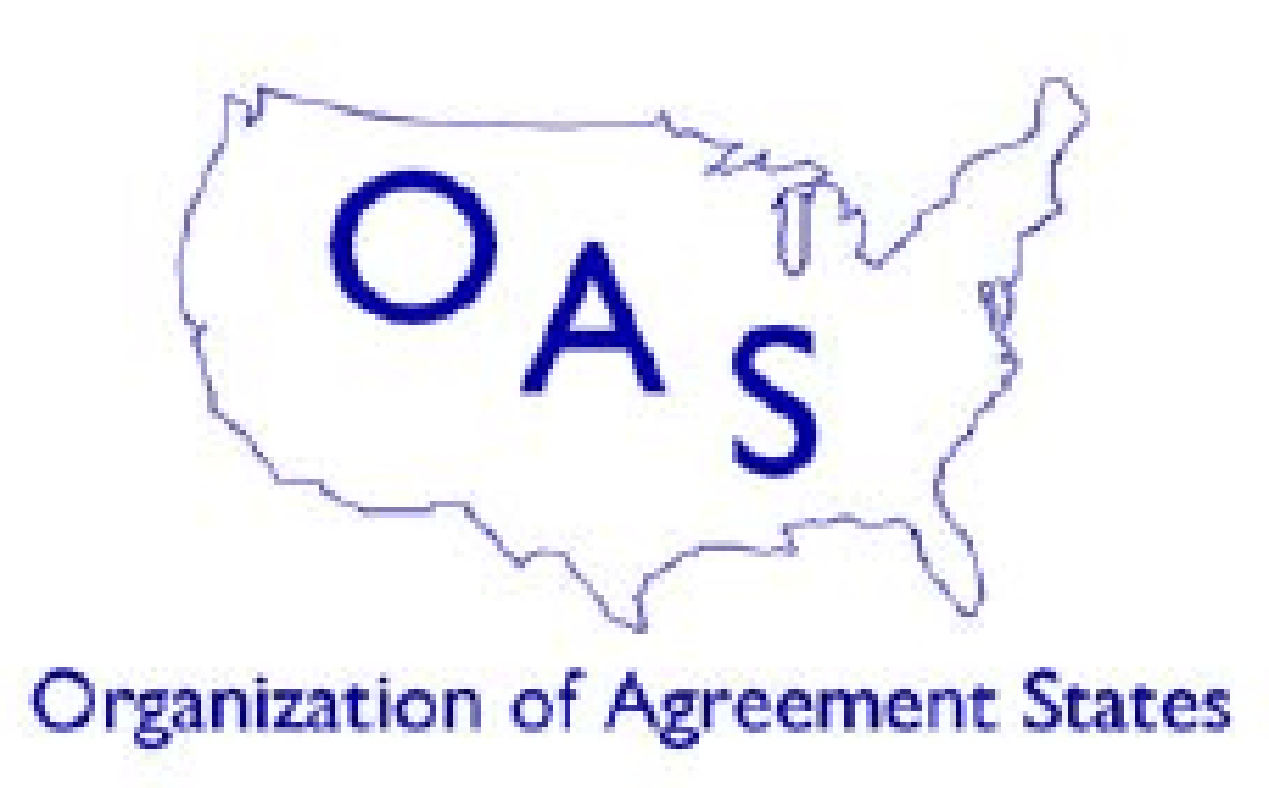 Brief History
SECY-17-0083
General License Working Group
General License Modernization Working Group
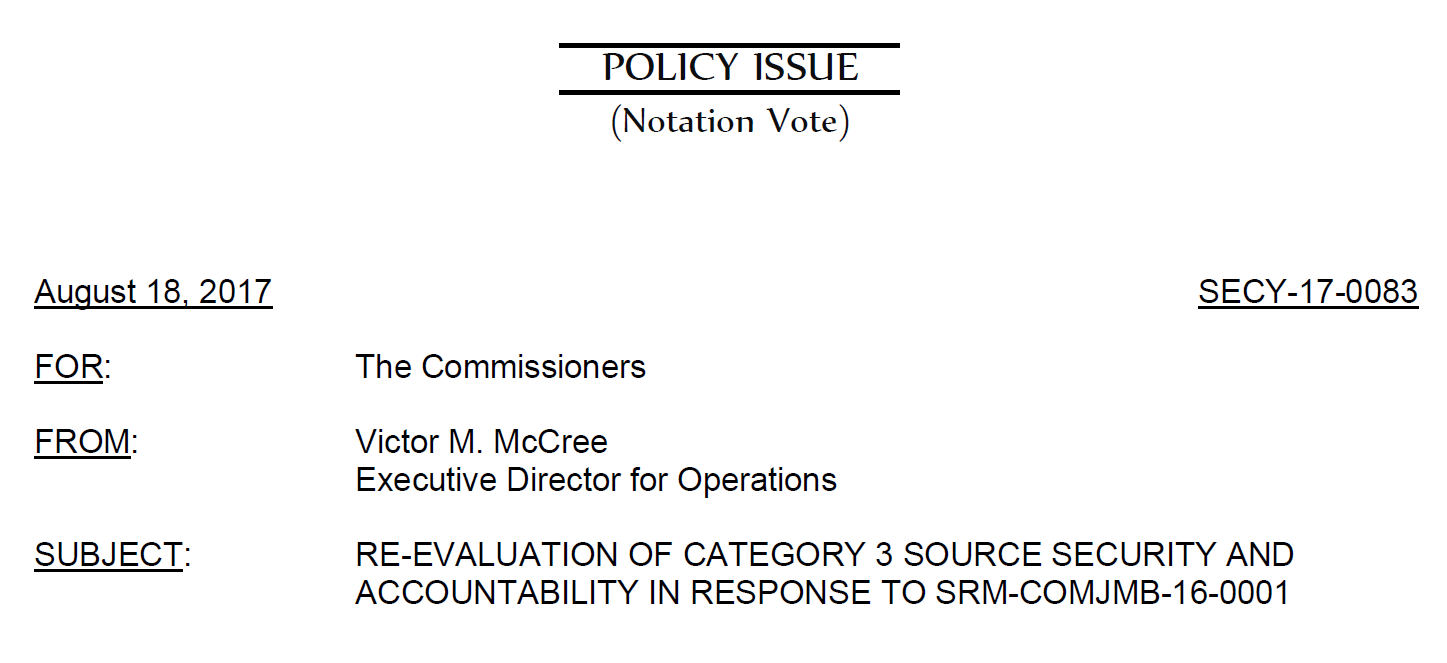 3
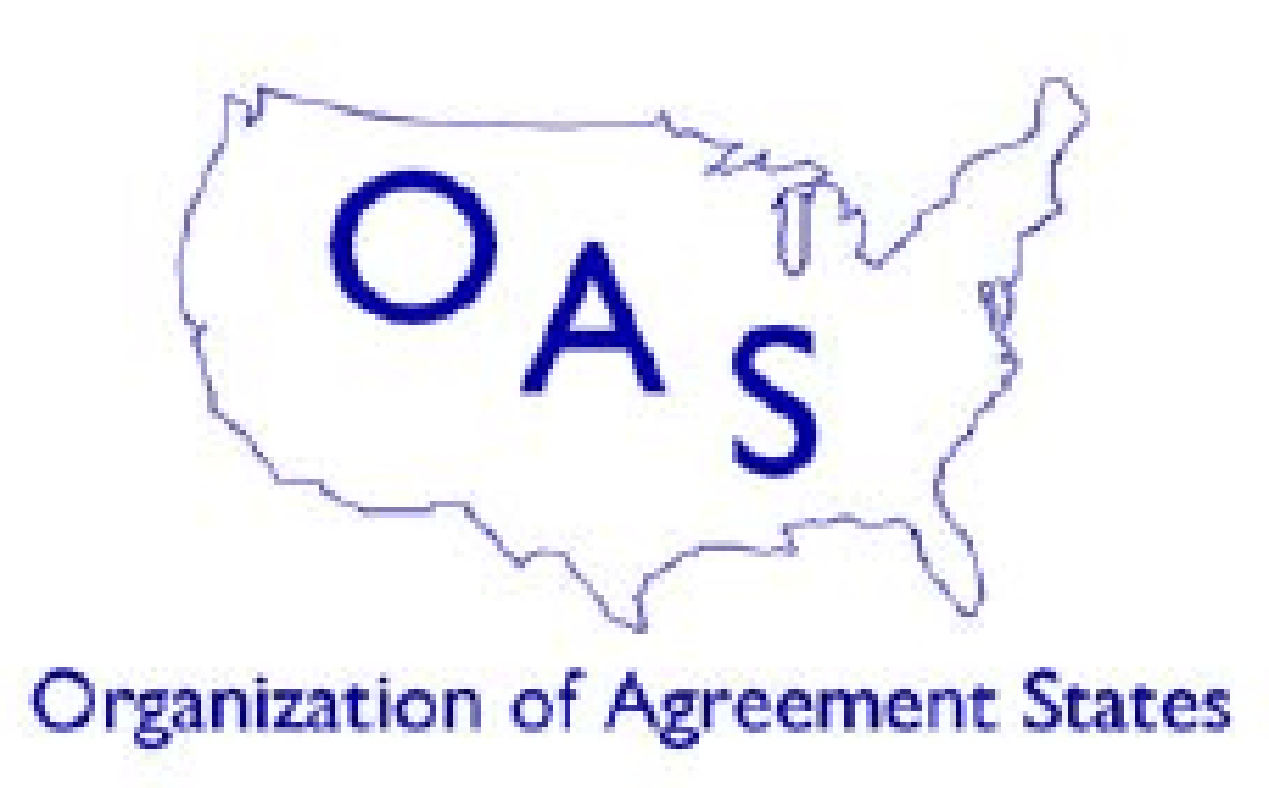 SRM-SECY-17-0083
“Within six months of the final Staff Requirements Memorandum, the staff should provide to the Commission a notation vote paper with the staff’s evaluation and recommendations developed by the General License Program Re-Evaluation Working Group and the General License Program Modernization Working Group.”
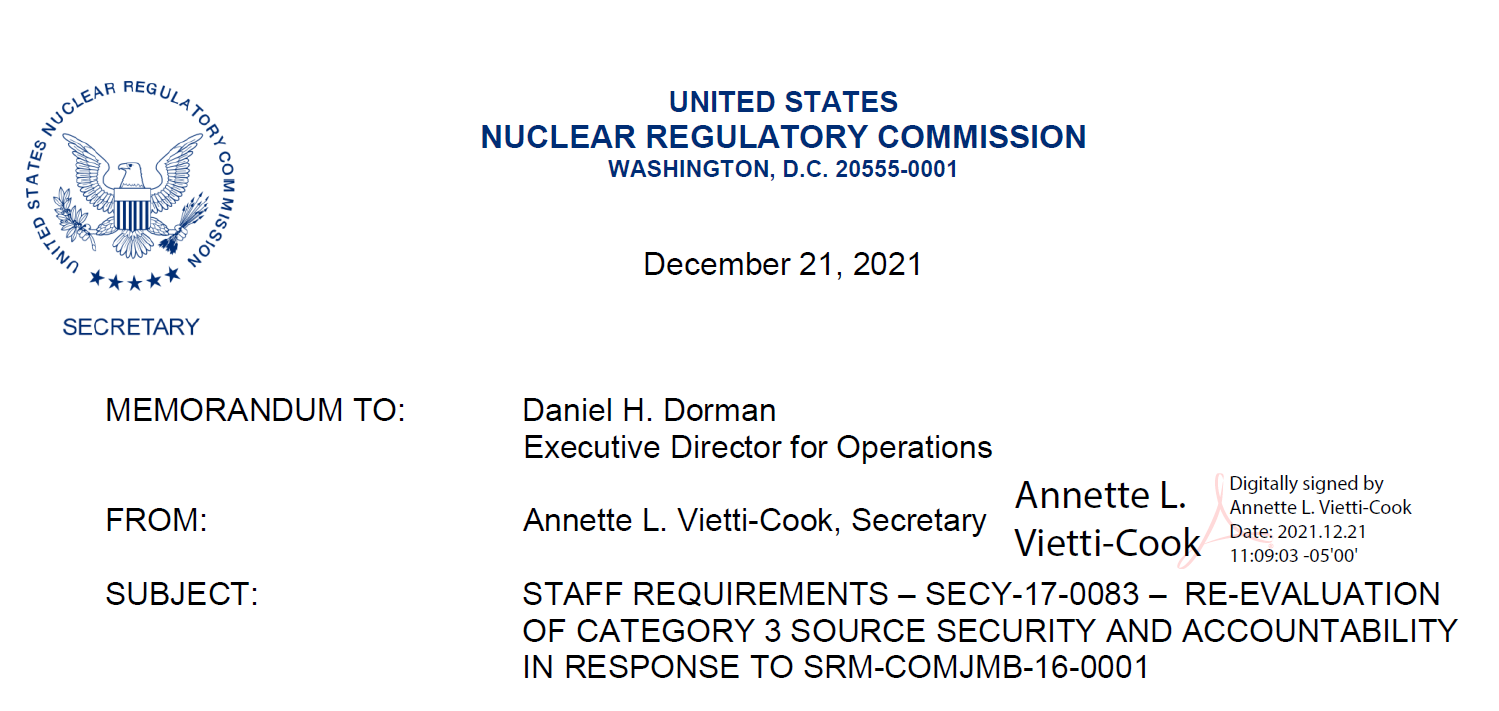 4
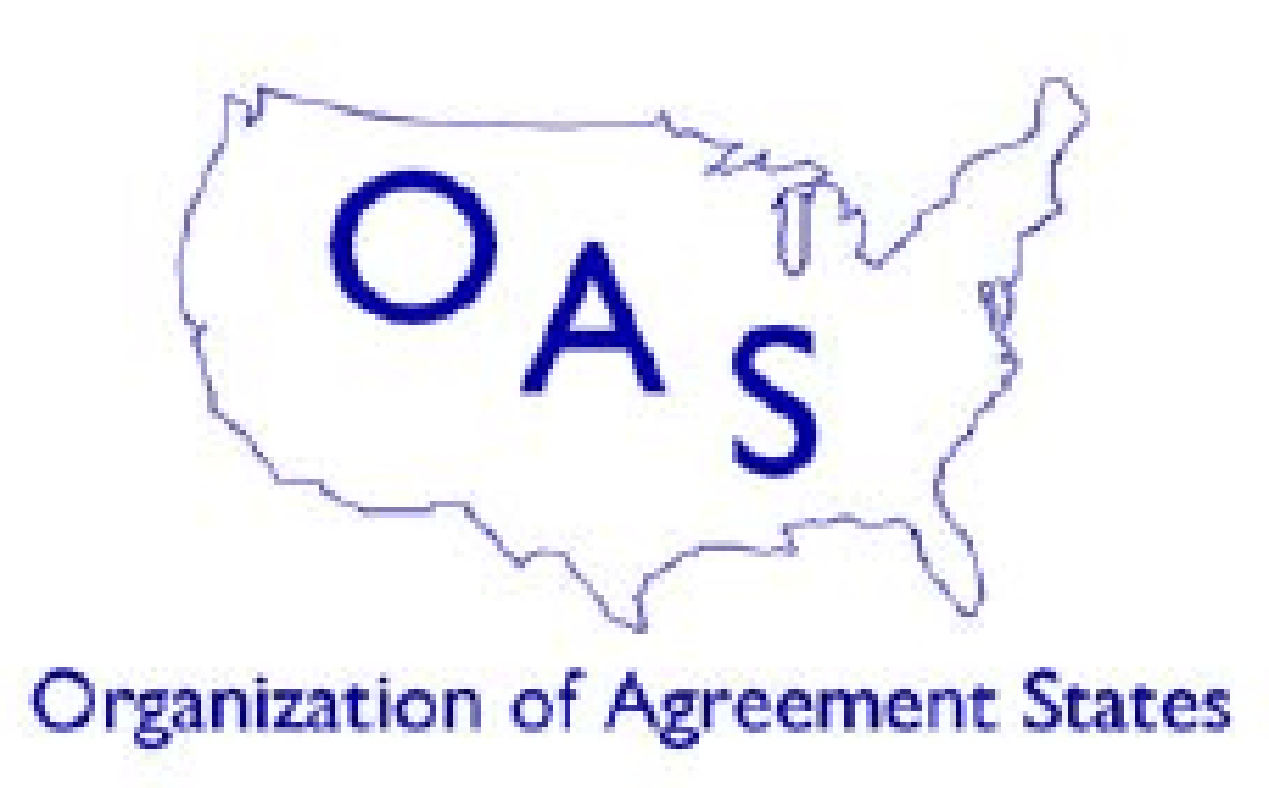 5
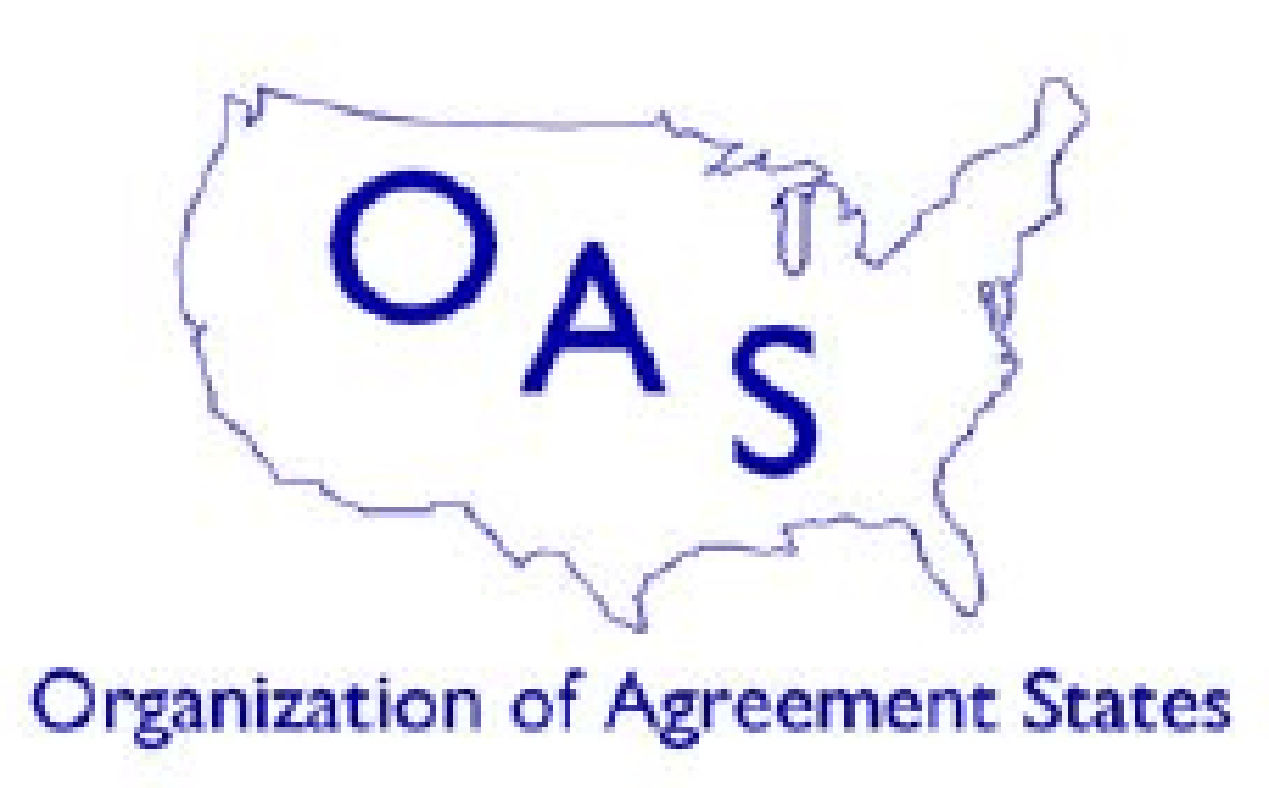 Options in SECY-22-0065
Maintain Current Regulatory Framework
Modifying Annual Registration Requirements
Requiring a Simplified Specific Licenses
Combination of Options 2 and 3
Increase Communications with End Users of Generally Licensed Devices
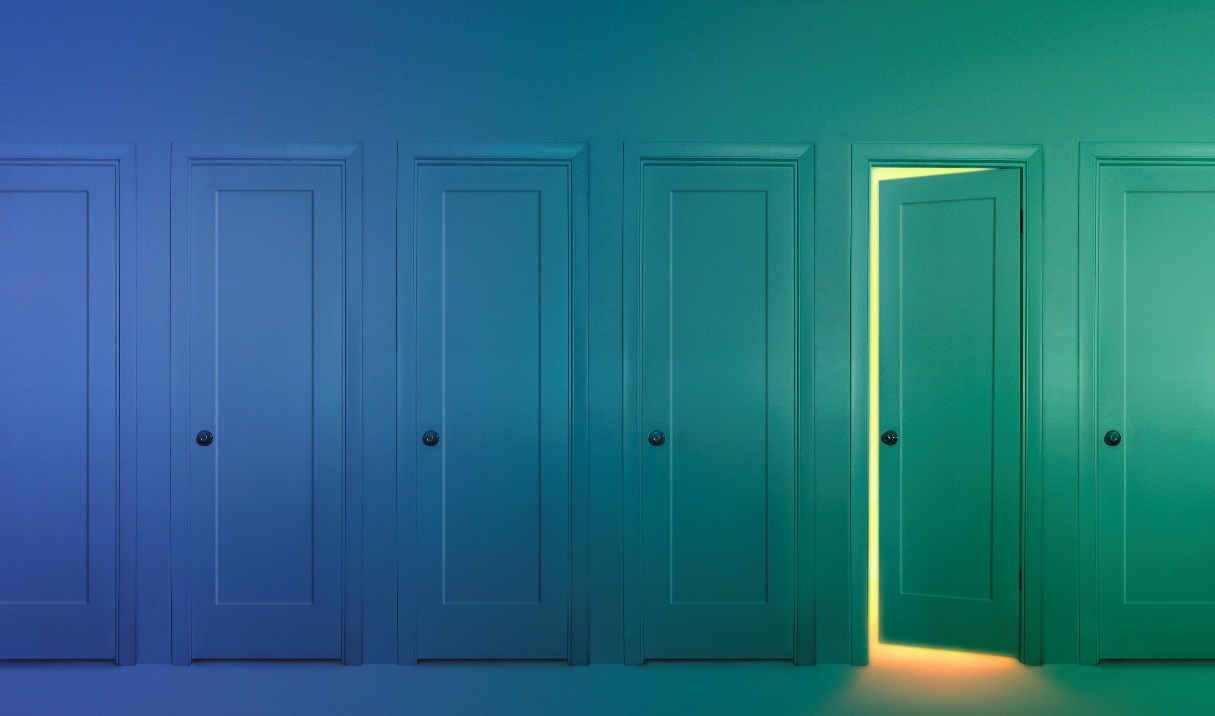 6
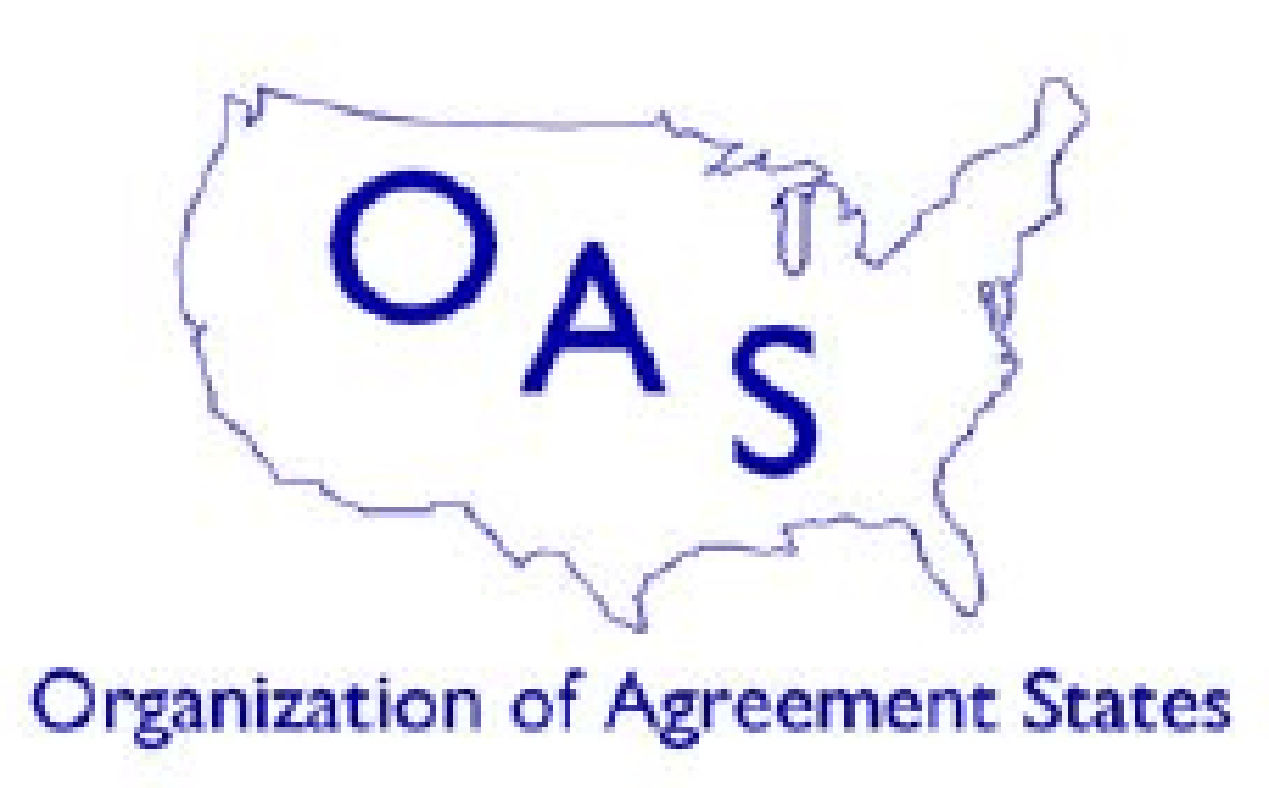 Staff Recommended Option
Option 1: Maintain Status Quo
Vigorous review process
Risk informed approach to accountability
No significant risk of exposure to lost unregistered devices
Costs associated with rulemaking and other changes could be significant
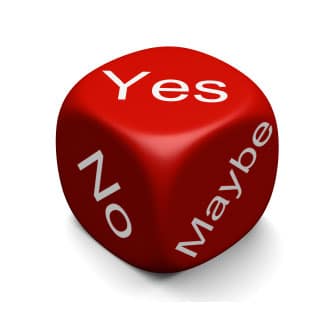 7
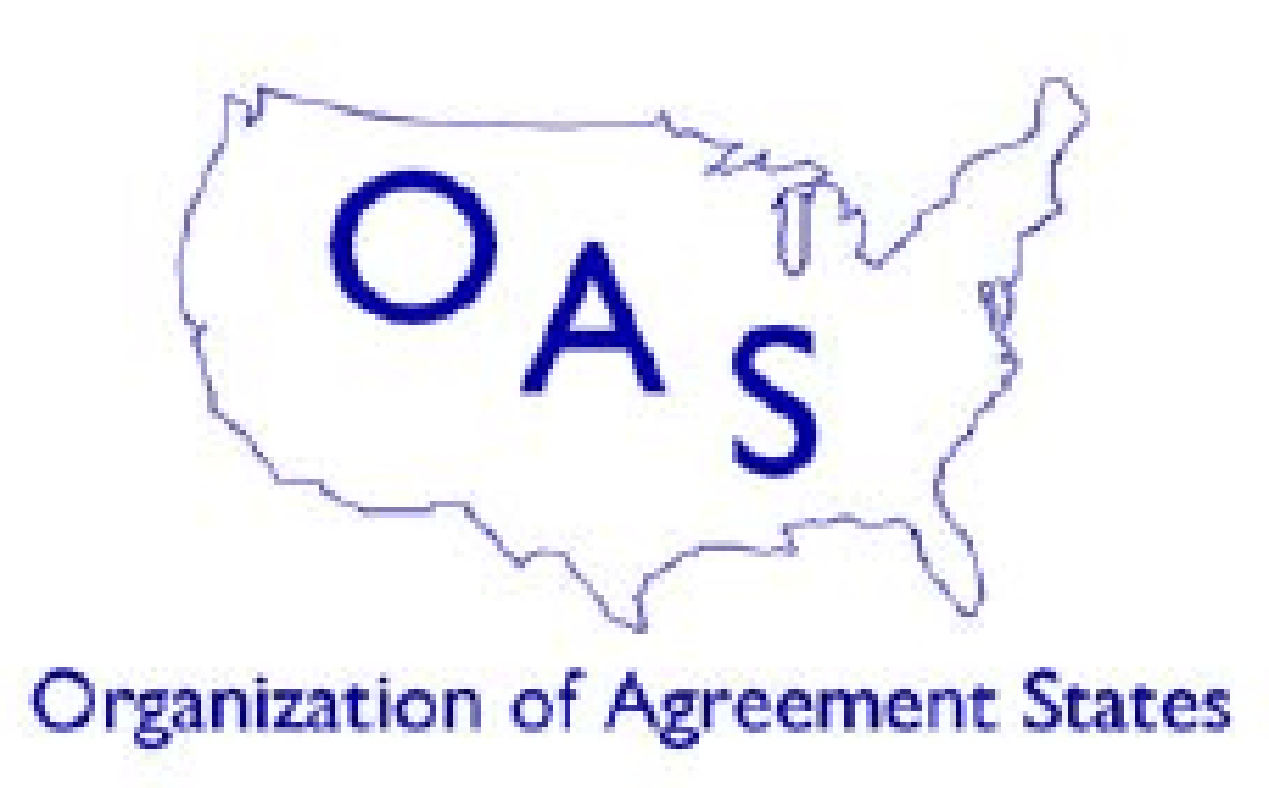 Next Steps

Alignment with rulemaking for license verification of transfers of Category 3 quantities

Commission Decision on SECY-22-0065
8
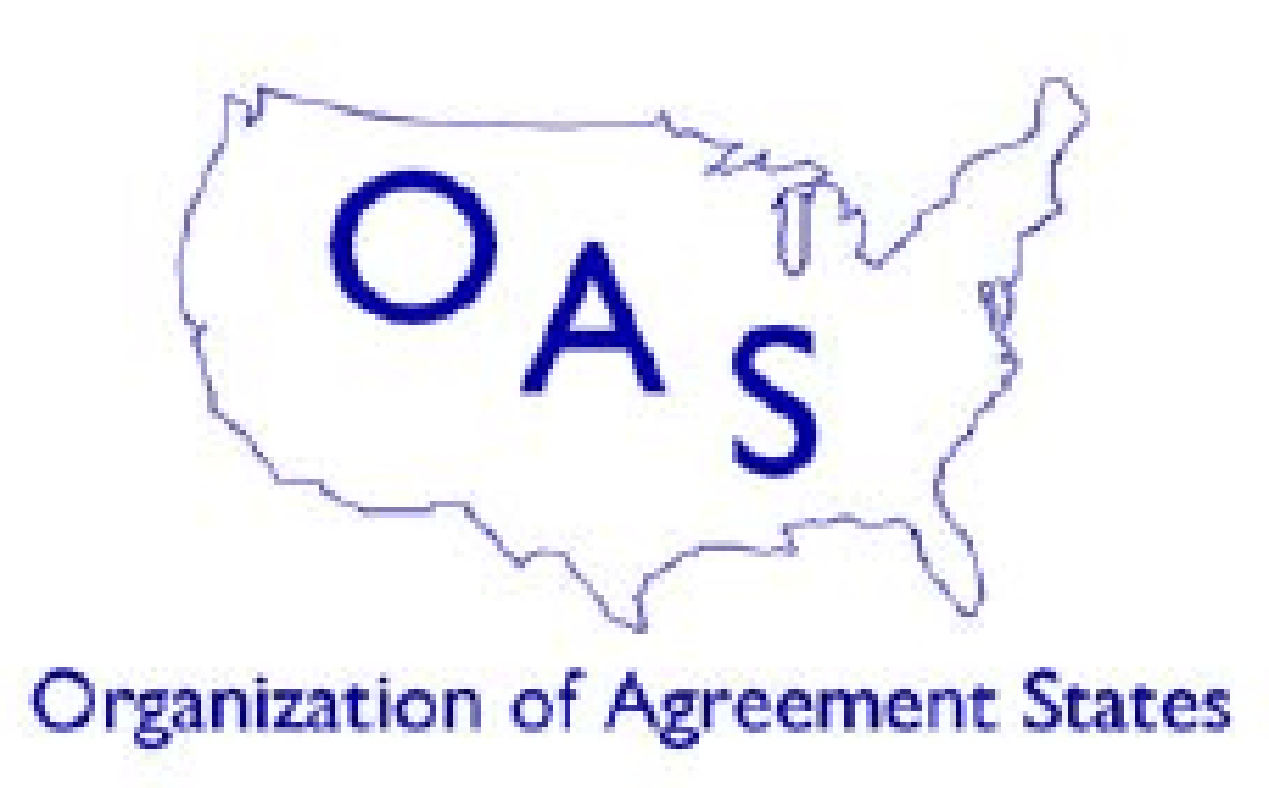 Recommend Best Practices for States 
and potential rulemaking for NRC
General Licensing Program Review, 
The Story Continues..
OAS/CRCPD Workgroup formation
GLMWG Memo Finalized
9
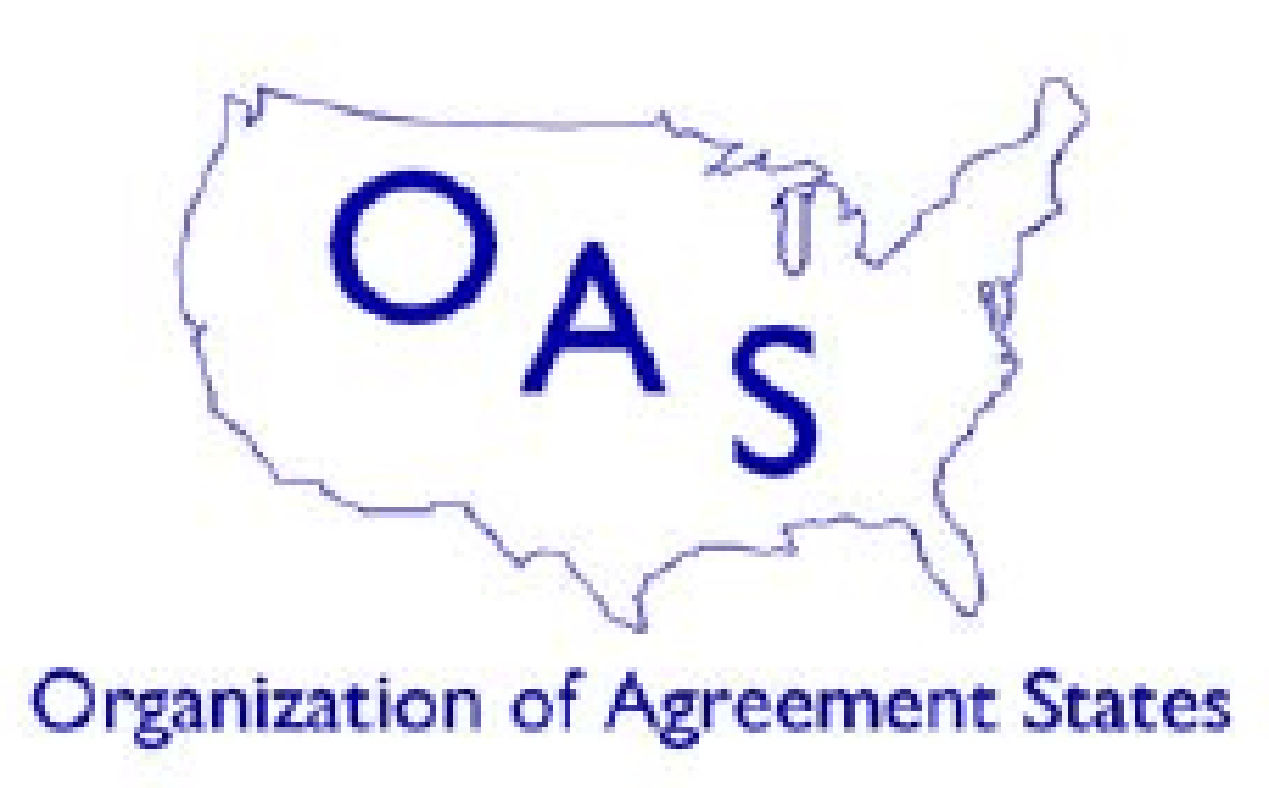 CRCPD Task Force Established
G-75 General Licensing Program Guideline Development Task Force

Morgan Bullock – chair (leaving state gov’t) – discussions underway with possible new chair
Tomas Herrera – NRC representative

WE NEED MEMBERS!
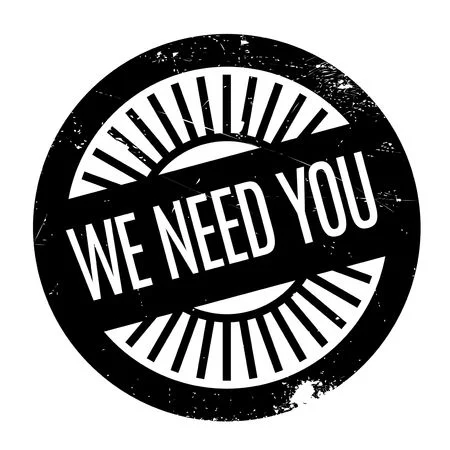 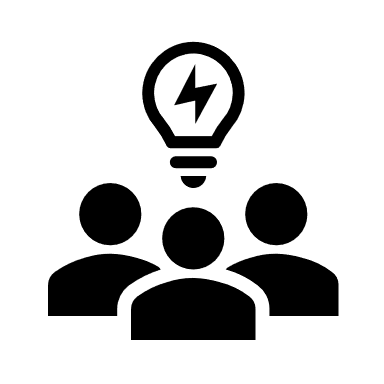 10
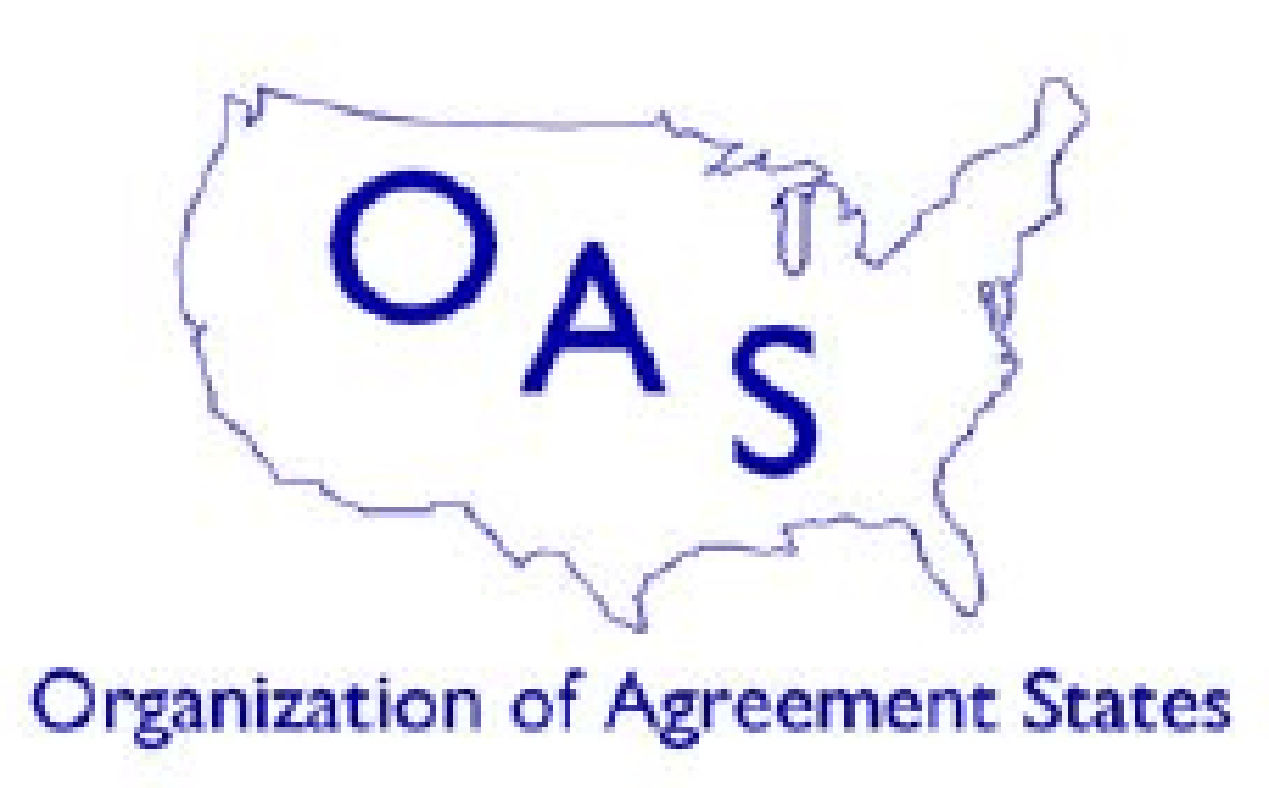 G-75 Task Force Charges
Review and evaluate recommendations and conclusions of the OAS/NRC General Licensing working group as a basis for developing general license program guidelines.

Evaluate and identify how the National Materials Program can be more consistent with respect to the general licensing programs.

Evaluate licensing practices for general and specific devices to provide clear and consistent licensing practices for state programs to follow.
11
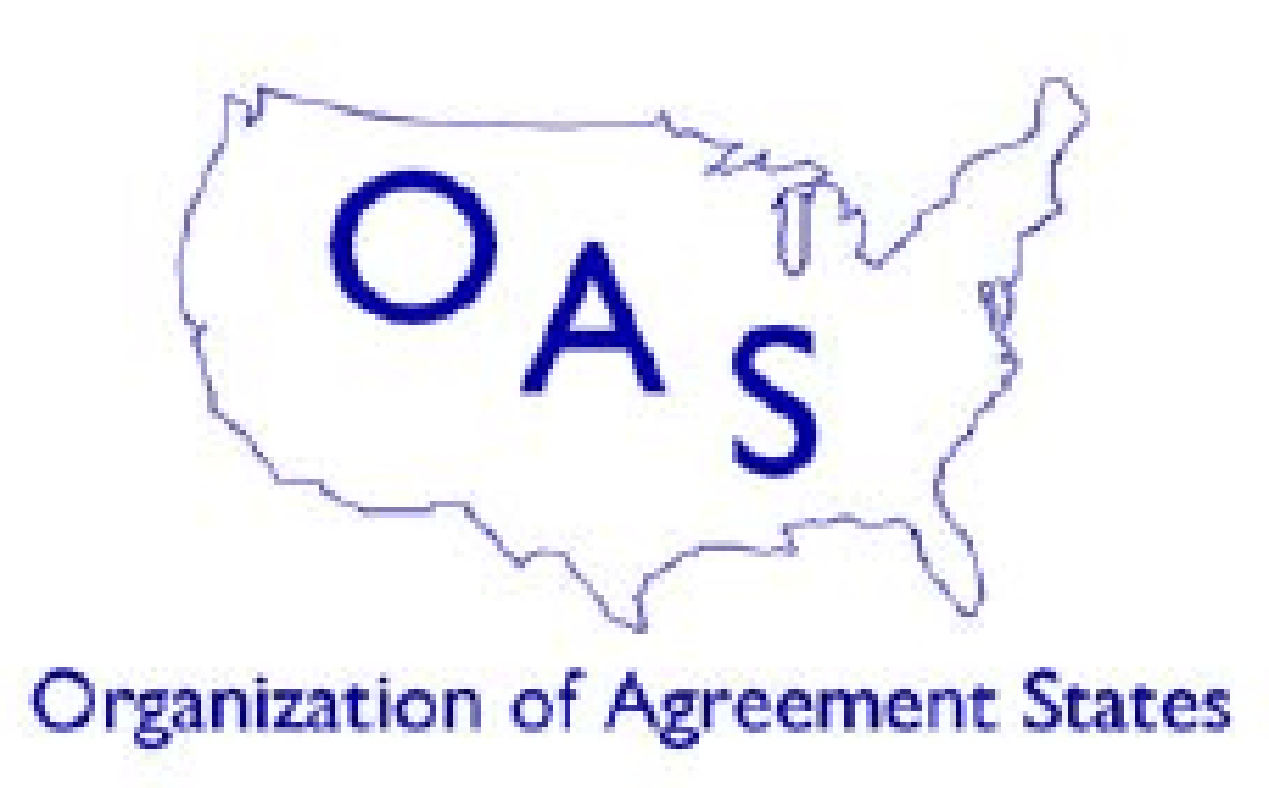 G-75 Task Force Charges
Develop a survey for CRCPD and Agreement State programs to help identify   “best practices”, unique regulations and/or desired regulations.

Use survey results and previous working group conclusions and recommendations to develop a “Best Practices Program Guidelines” for general licensing that provides structure and guidance for agreement states to follow to implement an adequate GL program.

Determine if Suggested State Regulations or NRC Petition for Rulemaking are appropriate to support the GL best practices program guidelines.
12
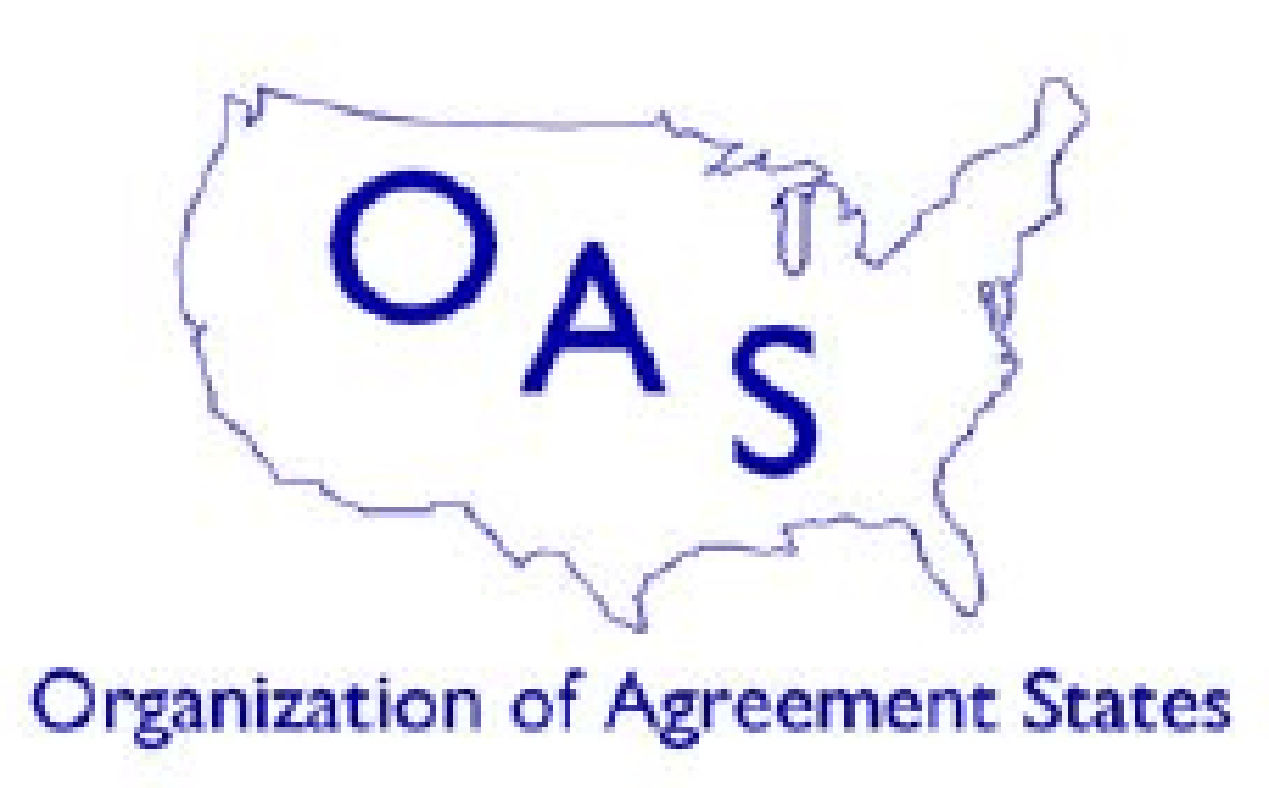 We already know some things…..
Review of GLMWG Activities
General License Program Modernization Working Group (GLMWG) evaluated the General License (GL) program using the NRC requirements in 10 CFR 31.5 as a baseline
Goal is to make the GL program more risk informed and “right-sized”
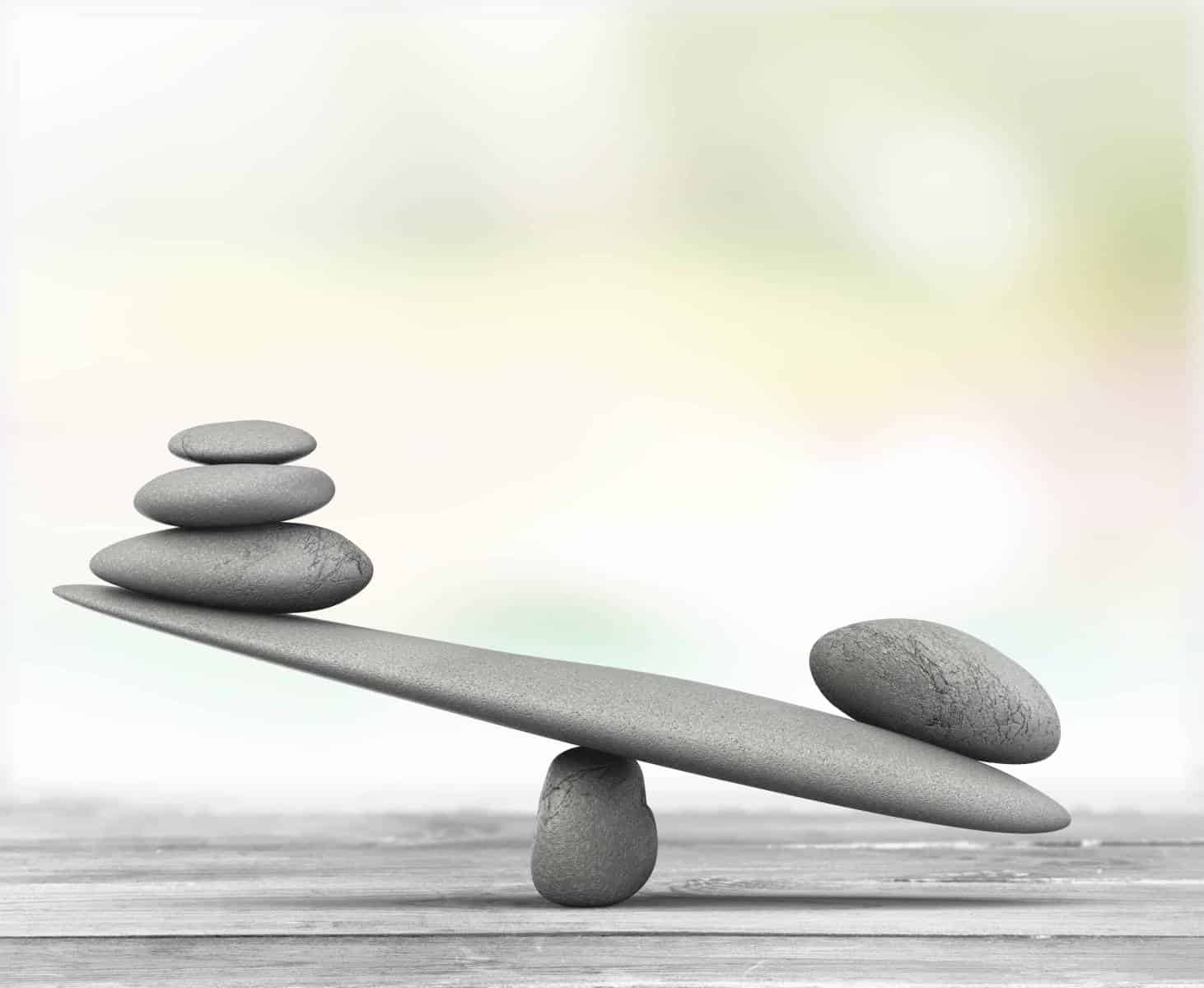 13
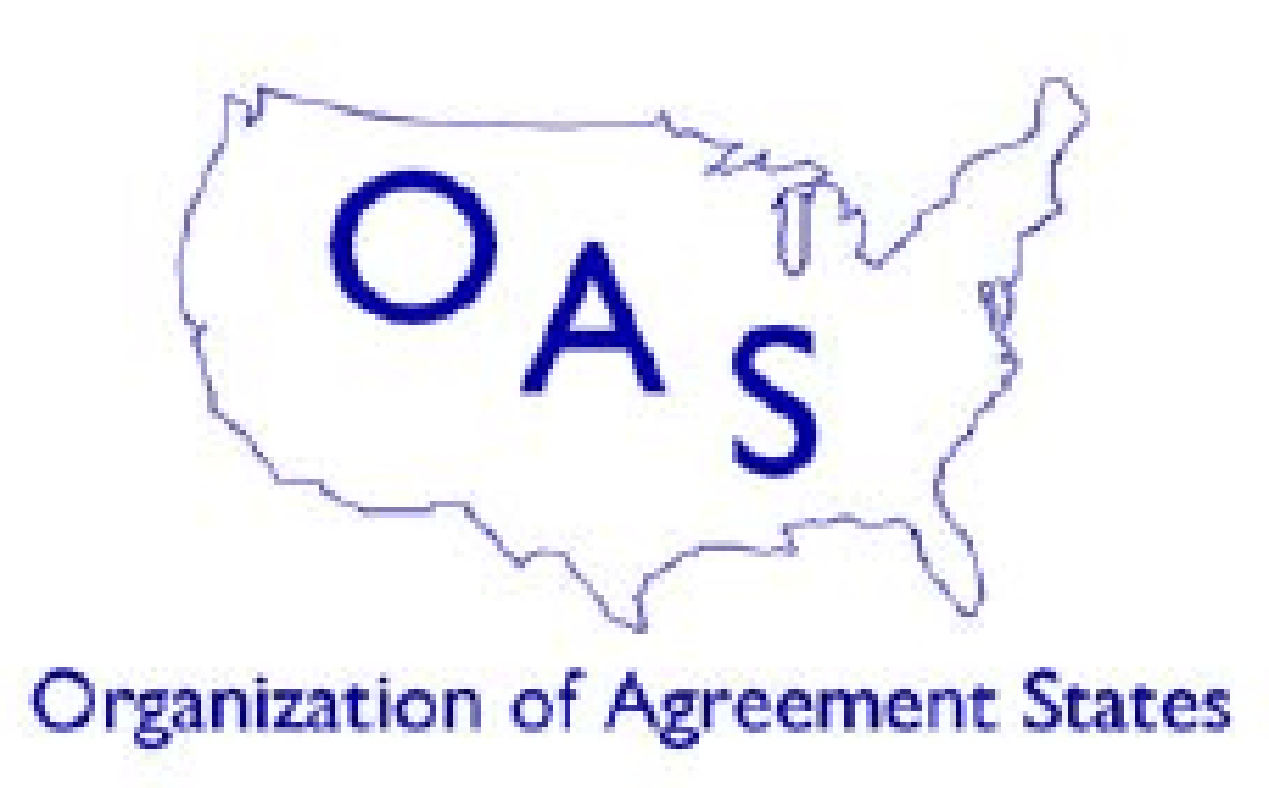 GLMWG Survey Results
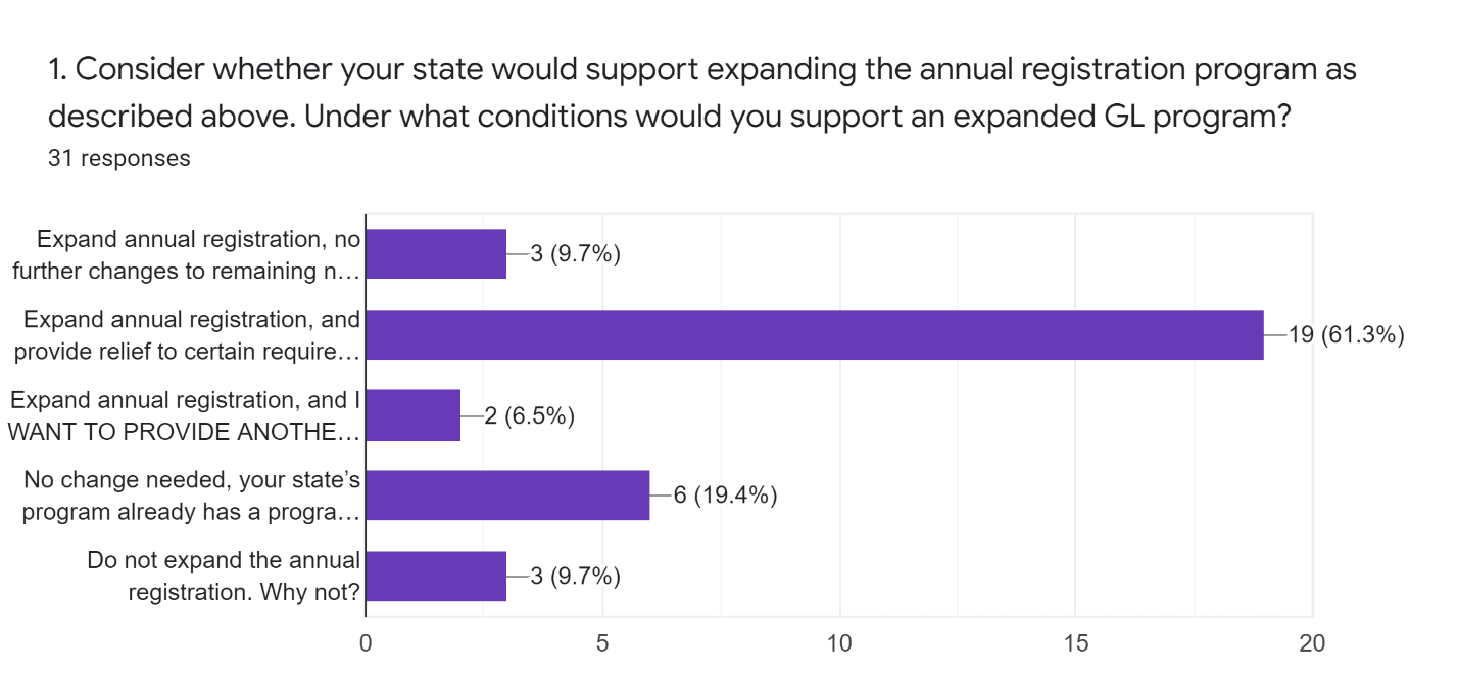 14
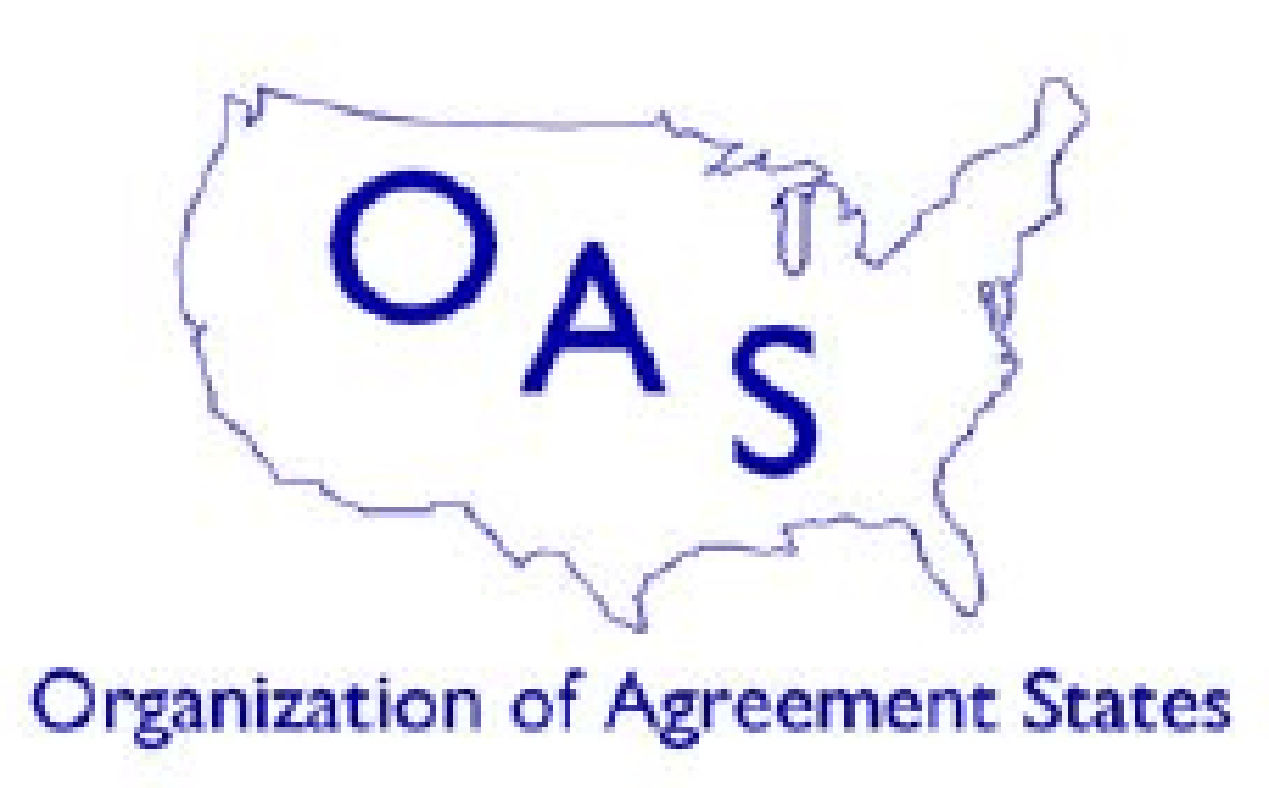 GLMWG Survey Results
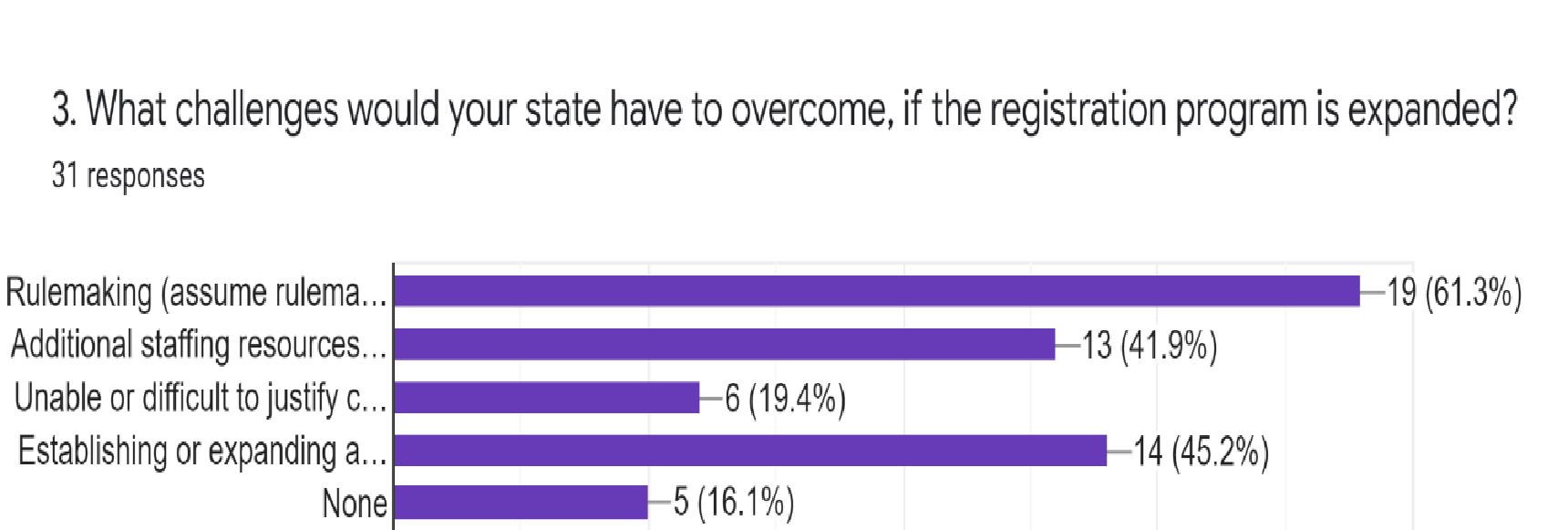 15
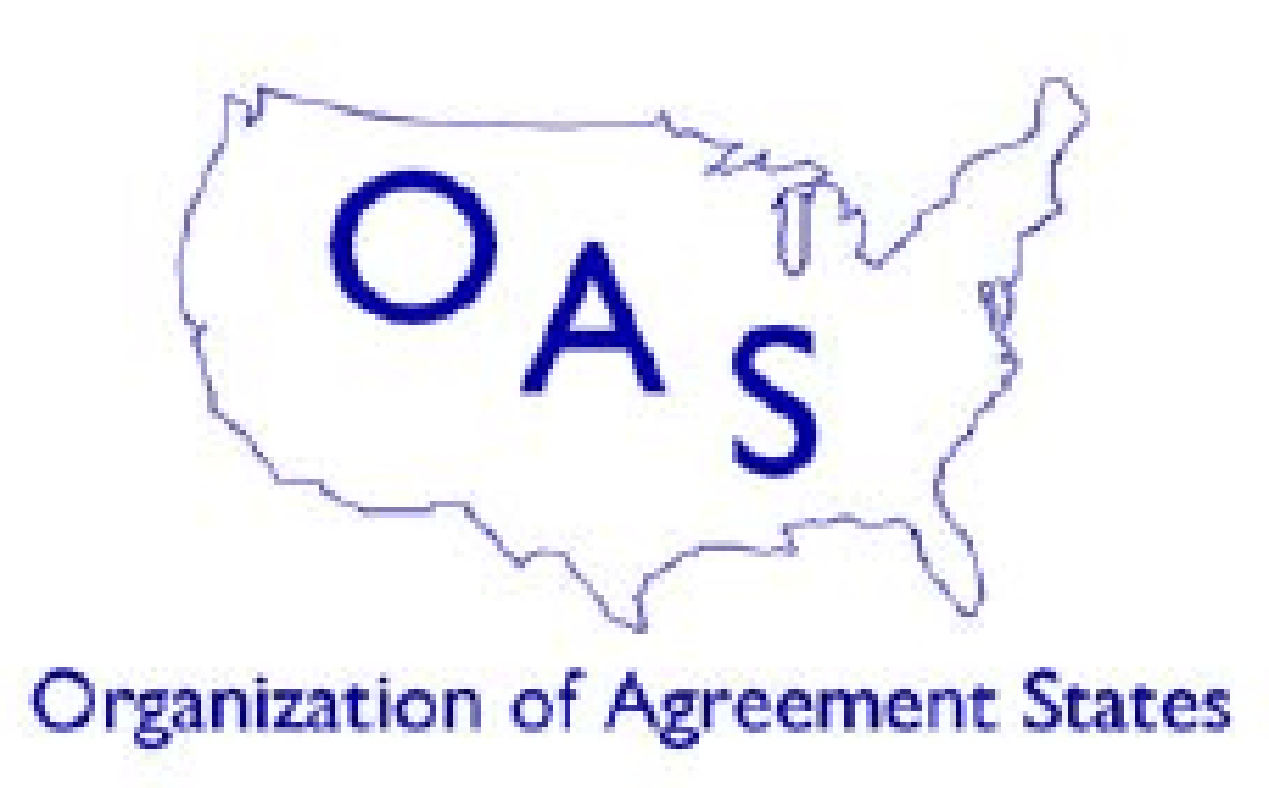 GLMWG Survey Results
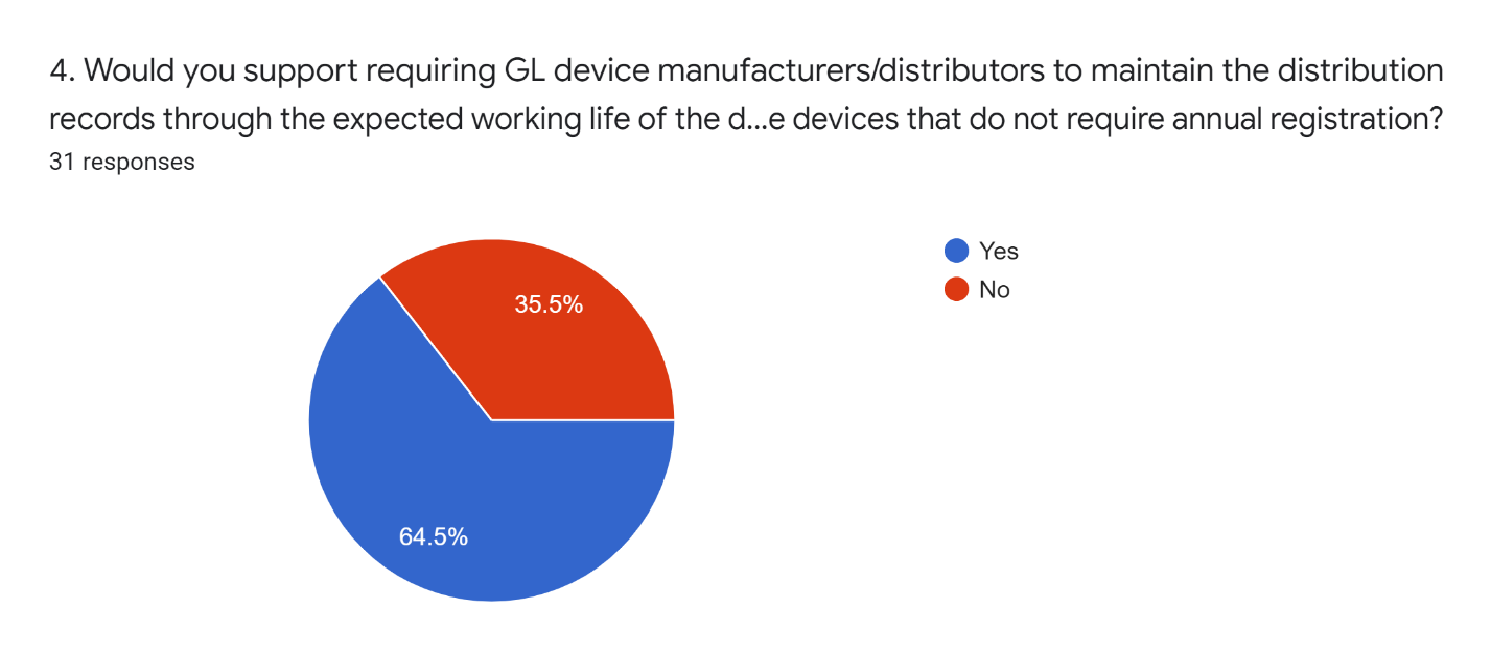 16
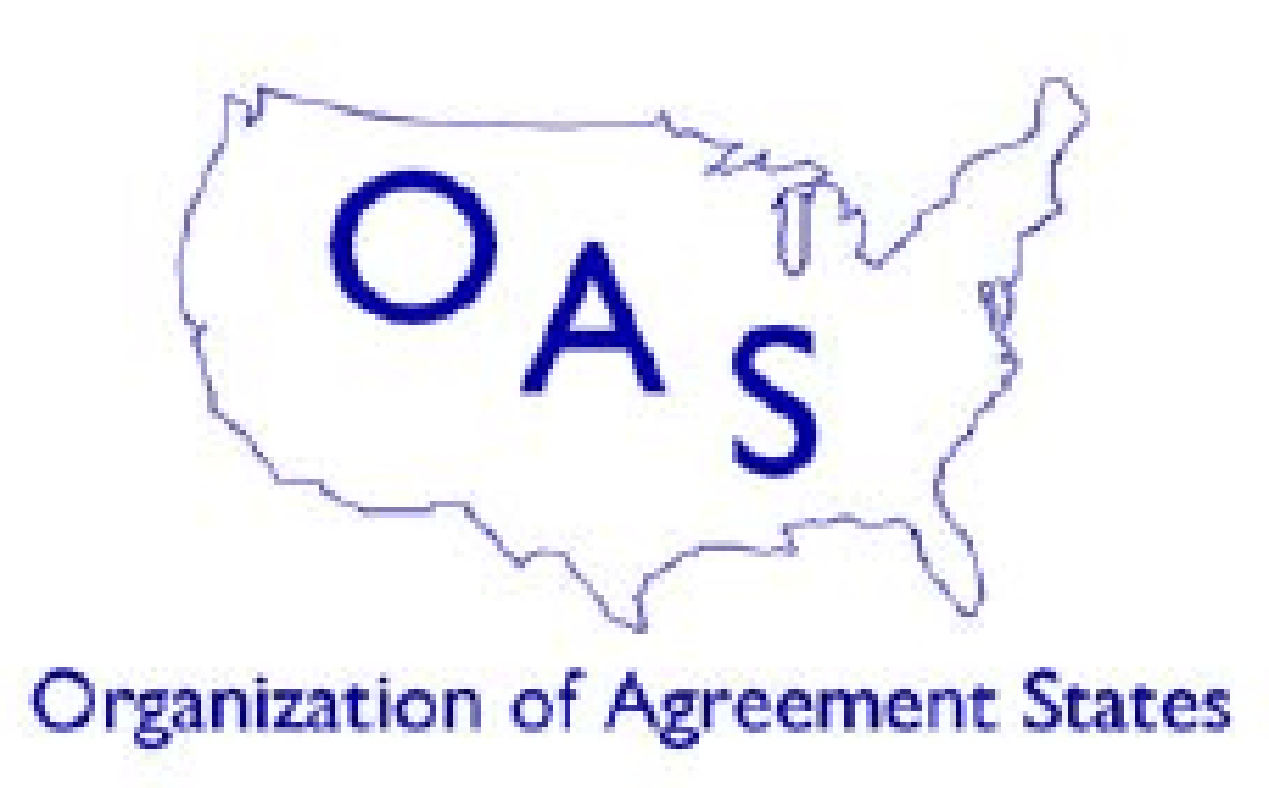 GLMWG Survey Results
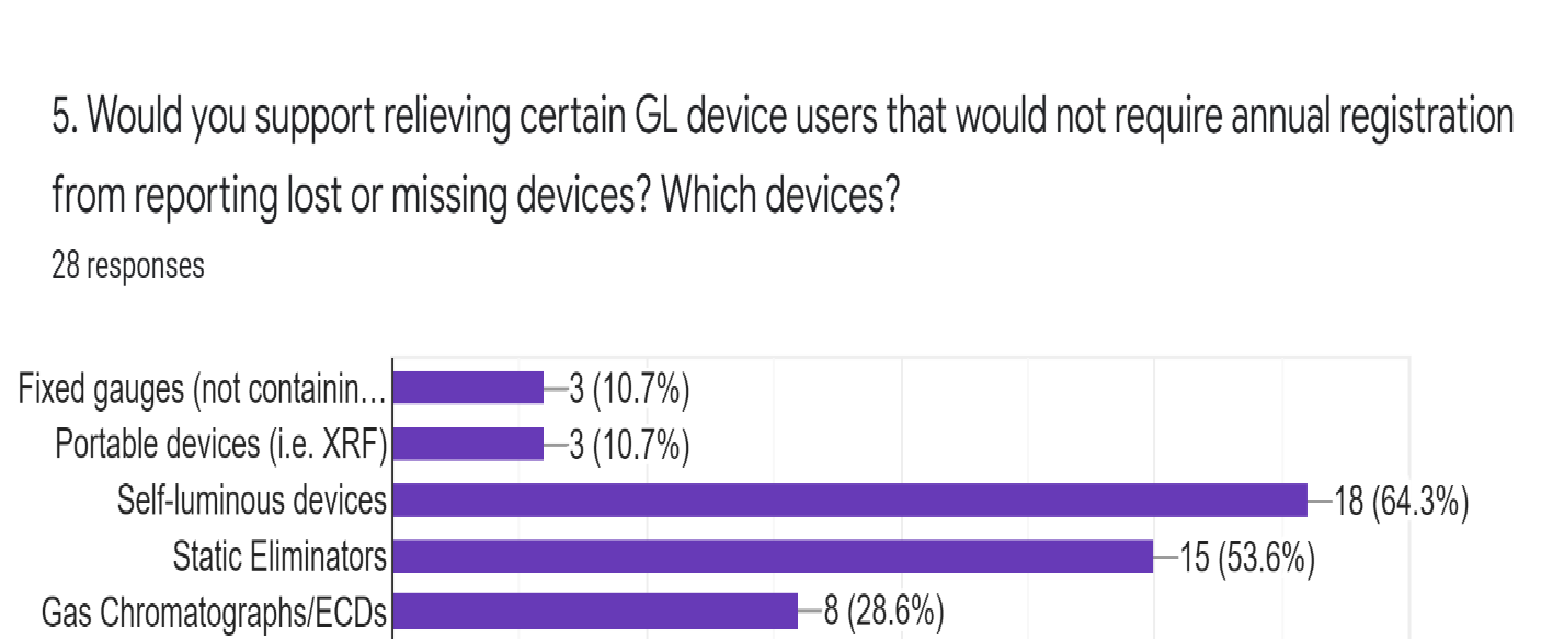 17
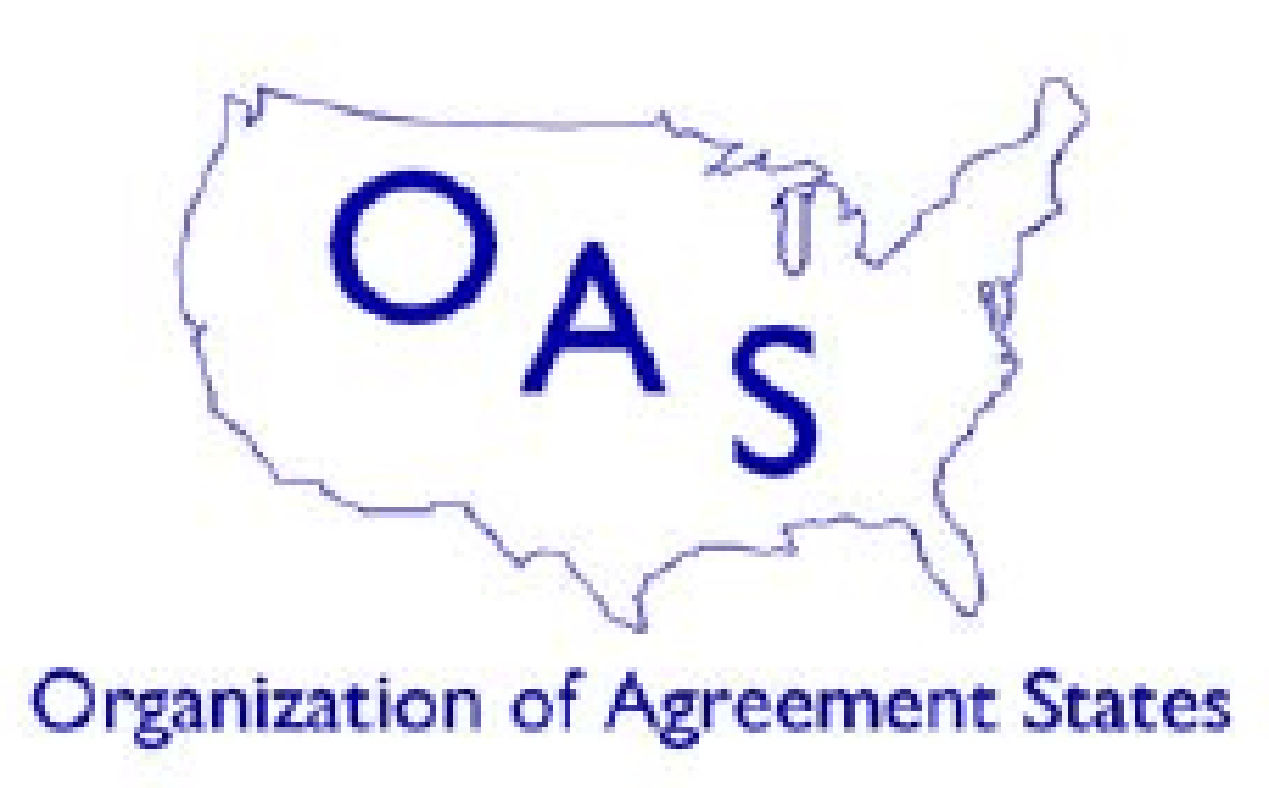 Task Force Goals
Reduce staff efforts in tracking large numbers of relatively low hazard devices while allowing for more oversight and communication for higher activity and/or mobile sources that pose more risk for improper use or disposal. 

Many of these proposed items and alignment efforts are possible with minimal regulatory changes. Rule changes would be required for more complex options, such as reclassifying certain GL devices as exempt.
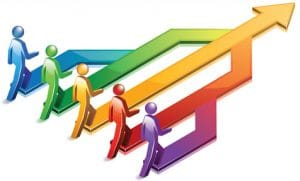 18
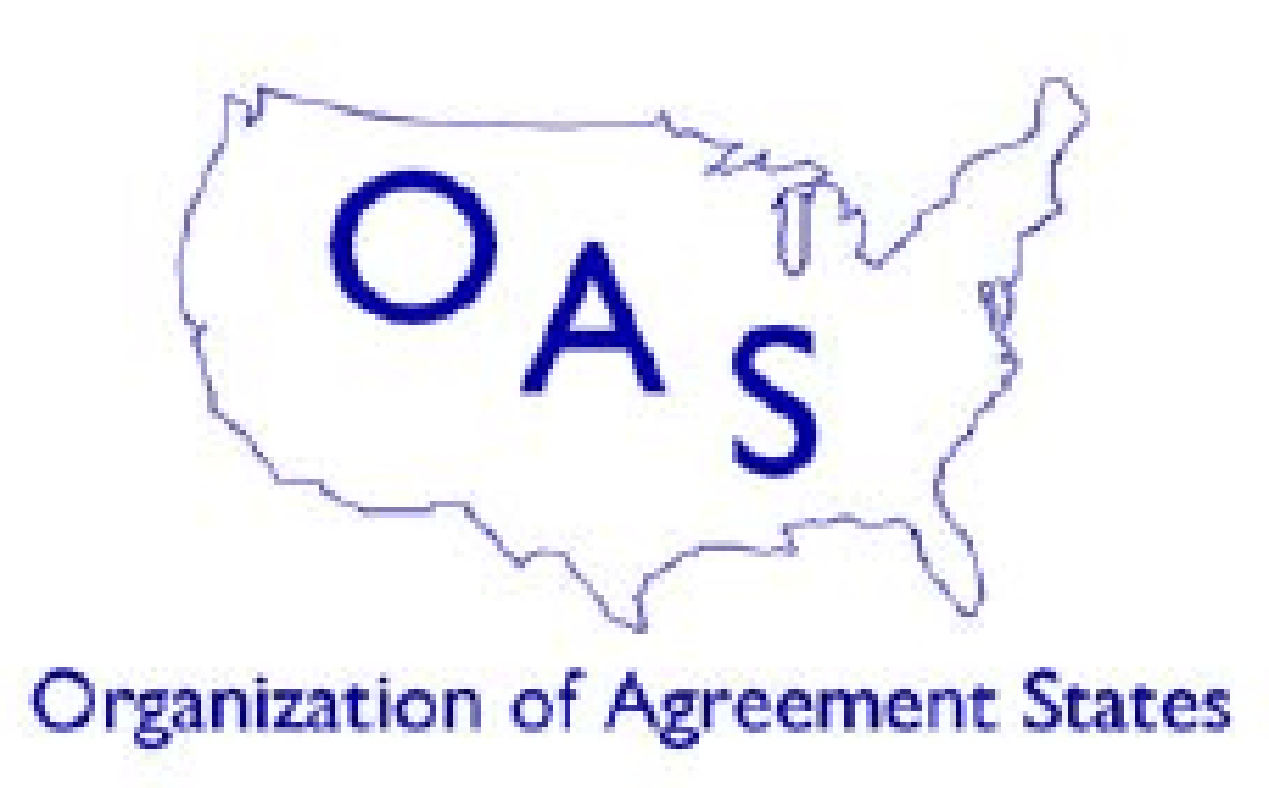 Questions?
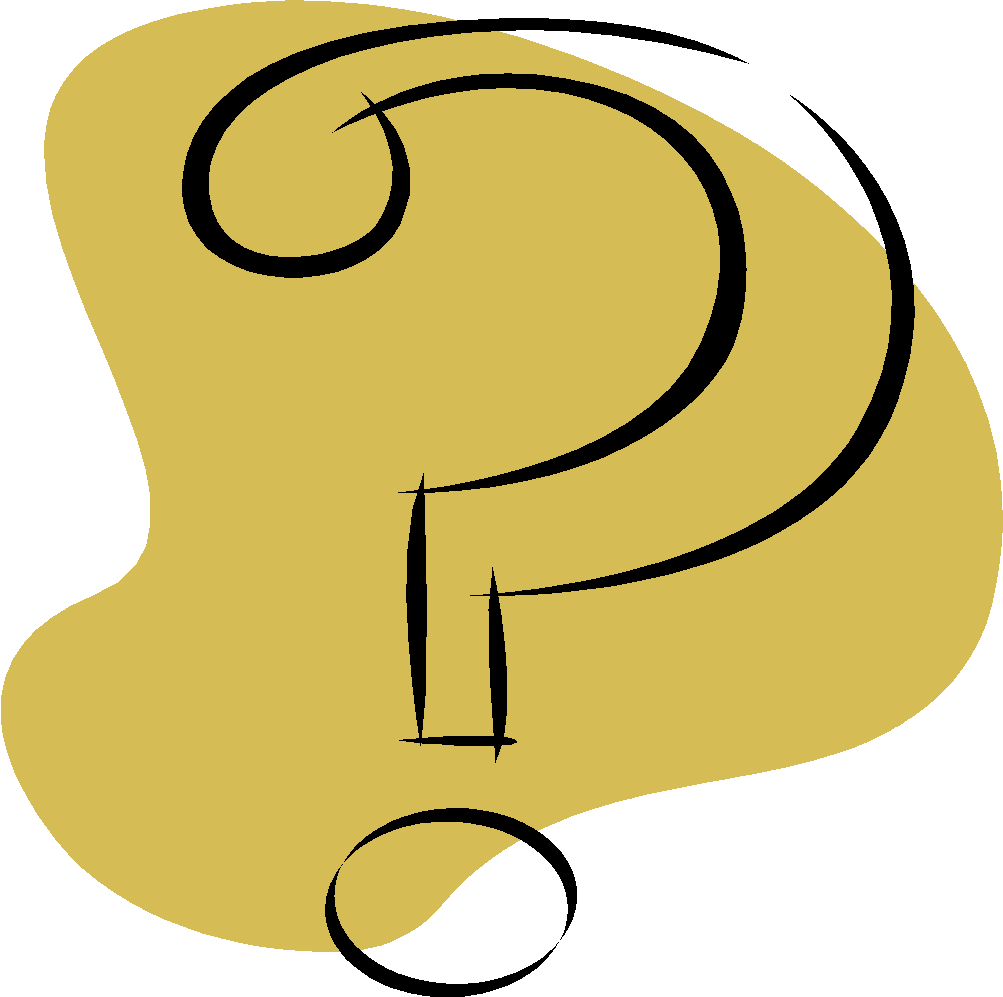 19